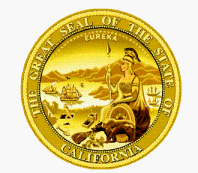 Department of real estate forum
Sacramento Convention Center
Sacramento
May 3, 2019
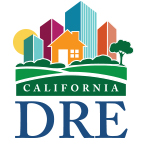 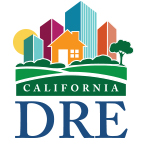 Today’s Agenda
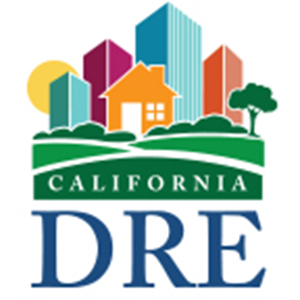 Opening Remarks – 
Acting Commissioner Dan Sandri

Operations  & Licensing Report – 
         Sandra Knau,  Assistant Commissioner, Administration
Enforcement Report –
         Jeff Oboyski, Assistant Commissioner, Enforcement
Audit Report –
         Tom Cameron, Assistant Commissioner, Audits
Subdivision Report –
         Chris Neri, Assistant Commissioner, Subdivision
Legal, Legislation and Consumer Recovery Account Report – 
         Stephen Lerner, Assistant Commissioner, Legal Affairs
Q & A and Dialogue
         Dan Sandri and Panel
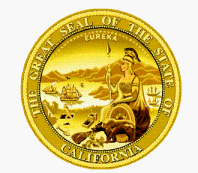 Department 
of Real Estate
Operations report
Sandra Knau
Assistant Commissioner Administration & Licensing
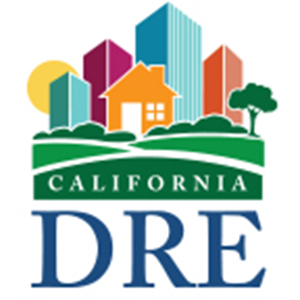 DRE Operations
Five District/Exam Offices
Fresno
Los Angeles
Oakland
Sacramento
San Diego
Authorized Positions:  	354
Financial StatisticsJuly 1 to March 2019 Revenues -$36,258,784DRE FY 18/19 Budget 52.9 million
Financial StatisticsJuly 1 to March 2019 Expenditures -$35,189,209DRE FY 18/19 Budget 52.9 million
Information Technology What’s Completed
Subdivision Online Public Report Application System (SOPRAS) implemented September 2018
Broker-Associates on eLicensing- implemented on October 2018
New Virtual Call Center (VCC) System-implemented December 2018
Information Technology What’s New-Corporate Broker-Officer renewals added to eLicensing
Corporate Broker-Officer Renewalsadded to eLicensing
Broker-officers may now use eLicensing to renew corporate broker-officer license
Corporation and broker-officer license must be in a “licensed” status to be able to renew on eLicensing
A broker-officer license must be renewed within 90 days of the expiration date of the broker-officer license to use eLicensing
Corporate Broker Officer Renewalsadded to eLicensing
If broker-officer has a current individual broker license, no continuing education necessary to renew officer license
If broker-officer holds an officer only license, continuing education completed within the last 4 years must be entered into eLicensing
Broker-Officer license menu screen
Broker-Officer renewal menu screen
Broker-Officer renewal No Continuing Education Needed
Broker-Officer renewal Continuing Education Needed
Information Technology What’s Next-
Website redesign- June 2019
Online submittal of exam and license applications-tentative date of July 2019
Second phase of SOPRAS- tentative date December 2019
Department of Real EstateAdministration & Licensing
Contact:

Sandra Knau
Assistant Commissioner-Administration & Licensing
Phone: (916) 576-8776
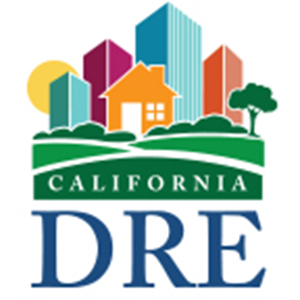 Enforcement
Jeff Oboyski  
Assistant Commissioner-Enforcement
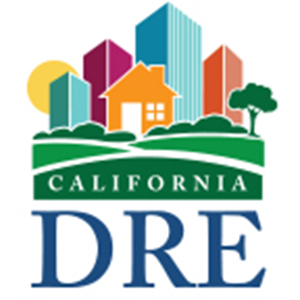 Jeff’s DRE Program Experience
Enforcement 

Legislation 

Licensing
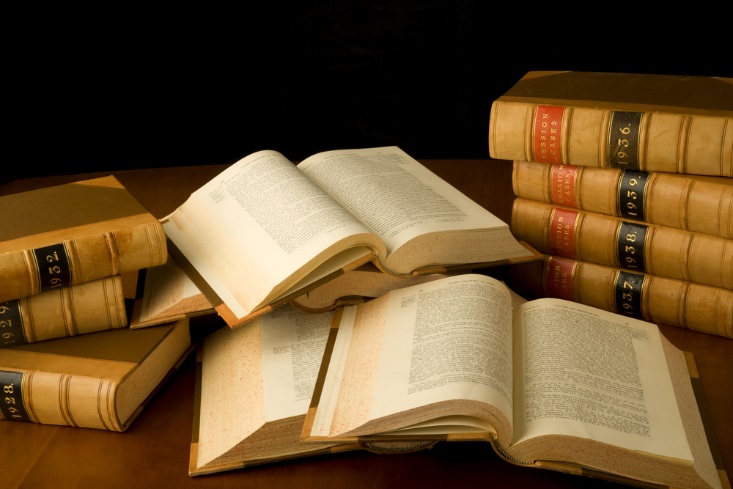 Evolution of Real Estate
Usage of “Team Names” and “Mega Teams”.
Virtual Real Estate Brokerages.
On-line companies that offer quick-sale services; offer to purchase homes using computer algorithms; and send cash offers to motivated sellers within just a couple of days.
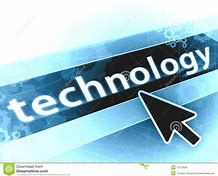 Broker Supervision
Business & Professions Code section 10015.1 provides, “‘Responsible broker’ means the real estate broker responsible for the exercise of control and supervision of real estate salespersons under Section 10159.2, or a licensee subject to discipline under subdivision (h) of Section 10177 for failure to supervise activity requiring a real estate license.”
Business & Professions Code section 10159.2(a) states, “The officer designated by a corporate broker licensee pursuant to Section 10211 shall be responsible for the supervision and control of the activities conducted on behalf of the corporation by its officers and employees as necessary to secure full compliance with the provisions of this division, including the supervision of salespersons licensed to the corporation in the performance of acts for which a real estate license is required.”
Broker Supervision (cont.)
Business & Professions Code section 10177(h) states, “As a broker licensee, failed to exercise reasonable supervision over the activities of his or her salespersons, or, as the officer designated by a corporate broker licensee, failed to exercise reasonable supervision and control of the activities of the corporation for which a real estate license is required.” 
Commissioner's Regulation section 2725 provides, in part, “A broker shall exercise reasonable supervision over the activities of his or her salespersons.”  
This regulation requires that the broker have policies, procedures, and systems in place to review, oversee, and manage the activities of his or her salespersons.
Broker Supervision (cont.)
Business & Profession Code section 10162 provides “Every licensed real estate broker shall have and maintain a definite place of business in the State of California that serves as his or her office for the transaction of business. This office shall be the place where his or her license is displayed and where personal consultations with clients are held.”
Recently published article in the Spring 2019, Real Estate Bulletin titled, “Technology and Supervision in the Real Estate Industry.
Current Consumer Protection Issues
Criminal activity involving wire transfers and electronic fund transfers (EFTs) in real estate purchase transactions.
Criminals interject themselves by posing as a party in the transaction (i.e., a title or escrow company or even a real estate agent).  
What consumers should do to avoid being a victim to such scams. 
     1. Whenever possible, use alternatives to wire transfers 	  or EFTs, such as cashier’s checks, and get a receipt.
Current Consumer Protection Issues (Cont.)
2. Obtain and confirm phone numbers and account 	 	    numbers of real estate agents and escrow-holders at 	    beginning of the transaction, and use those numbers 	    throughout the transaction.
	3. Do not act on a change of wiring or EFT instructions 	    that you receive electronically (via email) or via call 	    without first calling your real estate agent or escrow 	    officer.
	4. Do not send personal information (bank account  	 	    numbers, credit card numbers, social security 		    numbers, and financial details) by personal email 		    or text.
Current Consumer Protection Issues (Cont.)
DRE has received complaints from licensees purporting that their public license information, including license identification numbers, have been used for fraudulent activities. 
Business & Professions Code section 10083.2(a)(1) provides, “The commissioner shall provide on the Internet information regarding the status of every license issued by the department in accordance with the California Public Records Act (Chapter 3.5 (commencing with Section 6250) of Division 7 of Title 1 of the Government Code) and the Information Practices Act of 1977 (Chapter 1 (commencing with Section 1798) of Title 1.8 of Part 4 of Division 3 of the Civil Code).”
If you believe your public license information is being used for fraudulent purposes, please contact the Department’s Enforcement section so that we can look into it.
Emphasis on Field Investigations
Special Investigators currently have caseloads of between 40-45 cases. 
Emphasis on field work. 
Expectation that Special Investigators perform proactive broker office surveys.
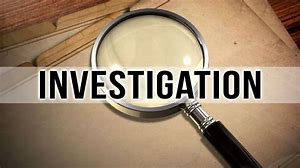 Enforcement Program -Outreach
In an effort to increase DRE’s presence and involvement with California’s real estate industry, District Office Managers (Sacramento, Oakland, Fresno, Los Angeles and San Diego) have contacted the local boards and associations in their respective jurisdictions in an attempt to introduce themselves, and to offer to meet and speak to their members.
DRE has received positive feedback from industry as a result of this outreach initiative!
Department of Real EstateEnforcement Section
Jeff Oboyski – Assistant Commissioner, Enforcement
Jeff.Oboyski@dre.ca.gov
(916) 576-8851
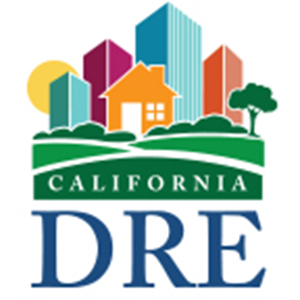 Audit Report
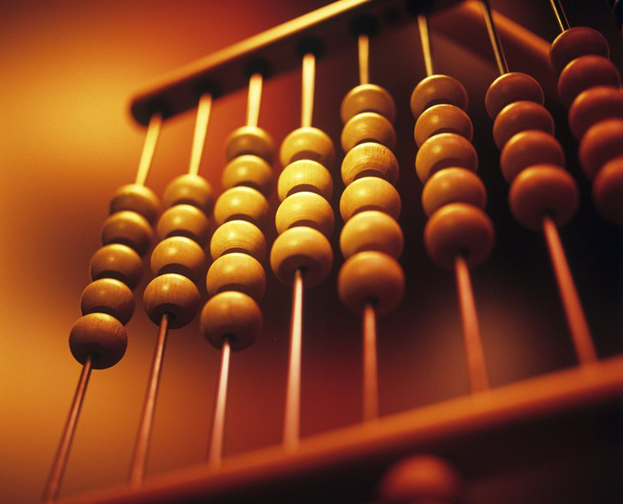 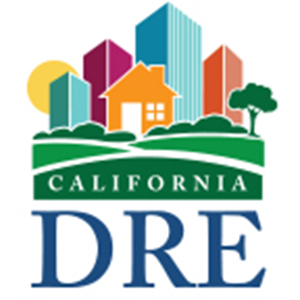 Tom Cameron
Assistant Commissioner, Audits
Audits Closed by Activities Statewide 7/1/18 – 3/31/19
Findings of Audits Closed
7/1/18 – 3/31/19
Shortage Findings of Audits Closed7/1/18 – 3/31/19
Total audits closed – 374
$5.7 Million 
31.2% had shortages
68 audits > $10,000 short,11.2%
Commissioner’s Regulation 2831.2
“The balance of all separate beneficiary or transaction records maintained pursuant to the provisions of Section 2831.1 must be reconciled with the record of all trust funds received and disbursed required by Section 2831, at least once a month, except in those months when the bank account did not have any activities. A record of the reconciliation must be maintained.”
Trust Account Reconciliations
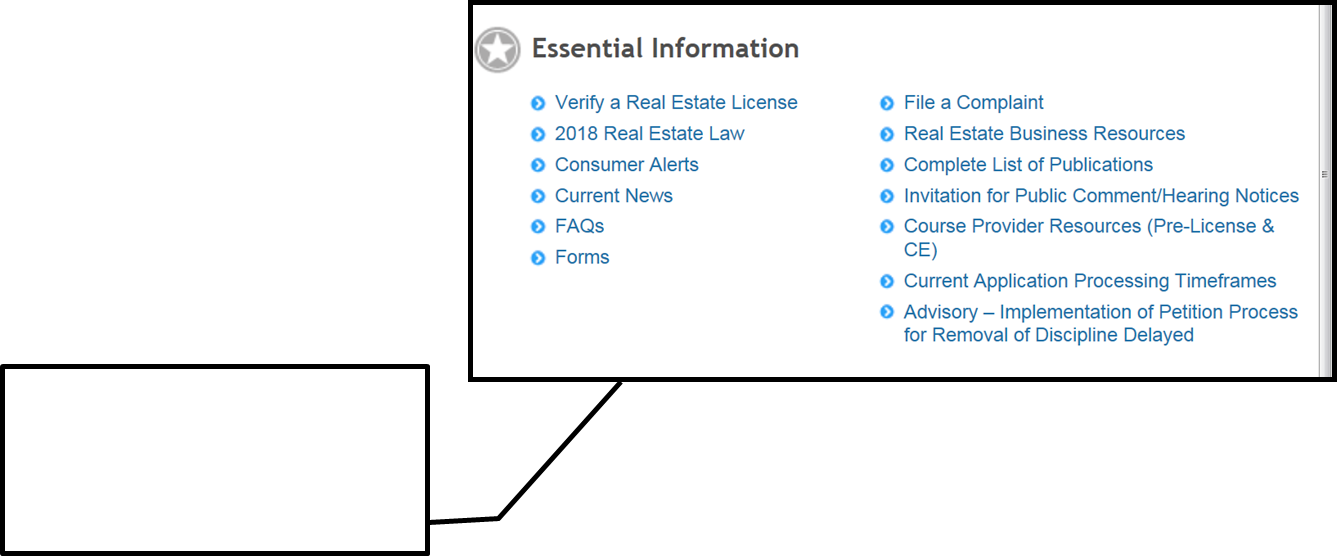 Real Estate Business Resources
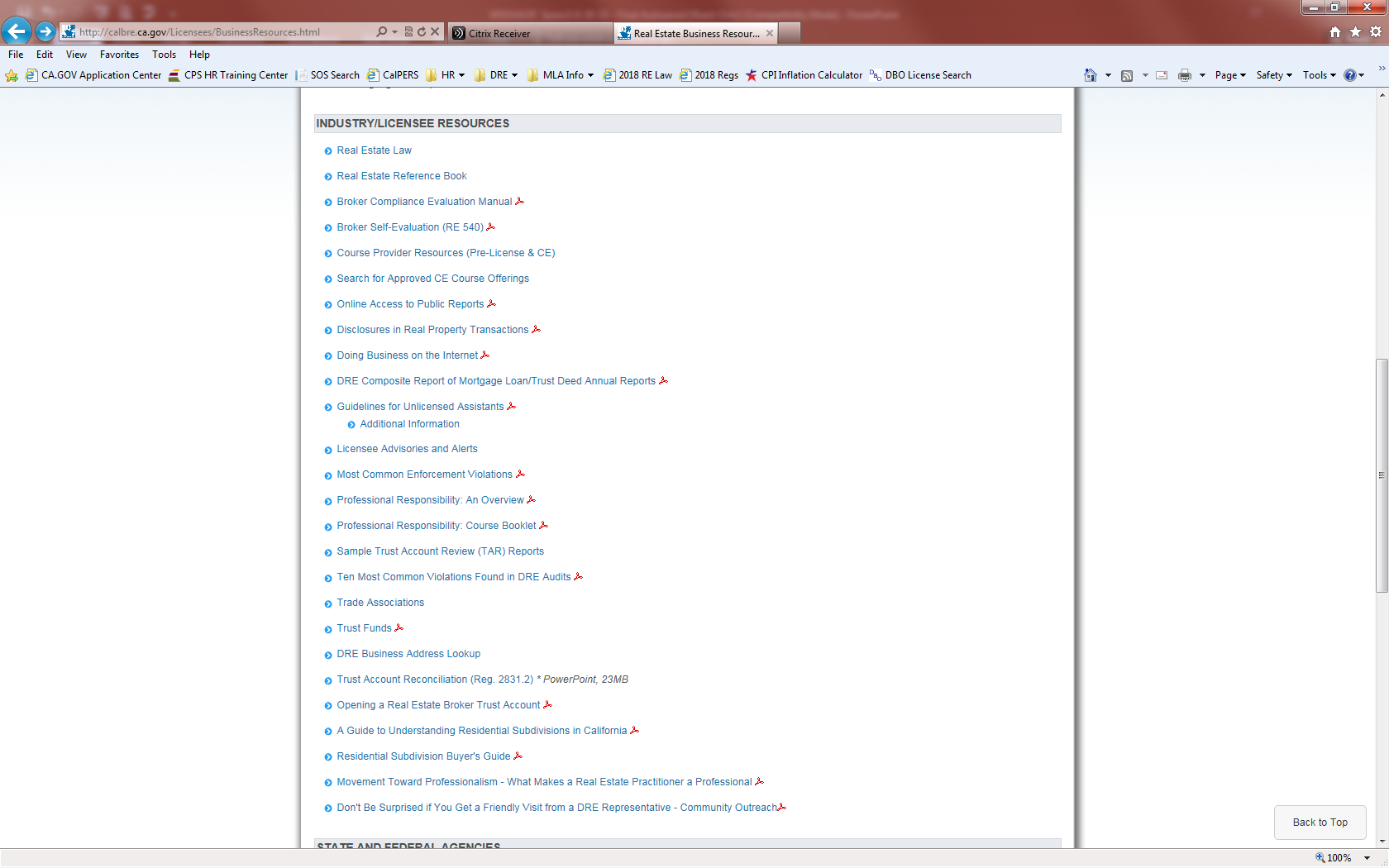 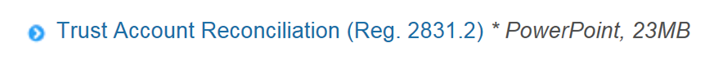 Audit Case
Complaint from Enforcement
Auditor scheduled the audit
Four bank accounts were reconciled
Shortages in excess of $188,000
Personal properties with negative balances
Transfers to business account for personal use - $18,000
Audit Case
Bank accounts not designated
Unlicensed/unbonded signers
Not reconciling
REB surrendered license
Department of Real EstateAudit Section
Tom Cameron – Assistant Commissioner, Audits
Tom.Cameron@dre.ca.gov
(916) 576-8777
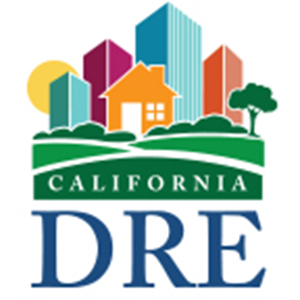 Subdivisions Report
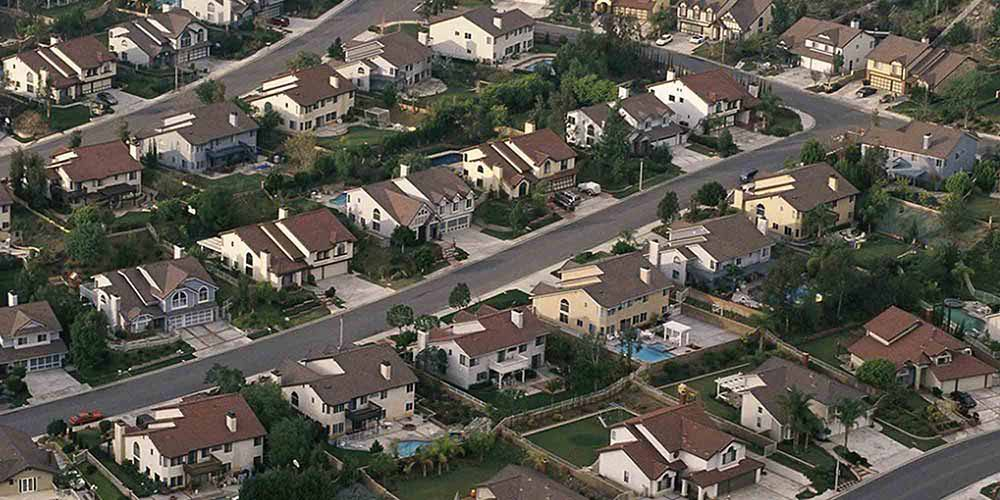 Chris Neri, Assistant Commissioner-  Subdivisions
Subdivision Filings (July 1 – March 31)
Final Public Report Filings by FY (July 1-March 31)
Types of Subdivisions
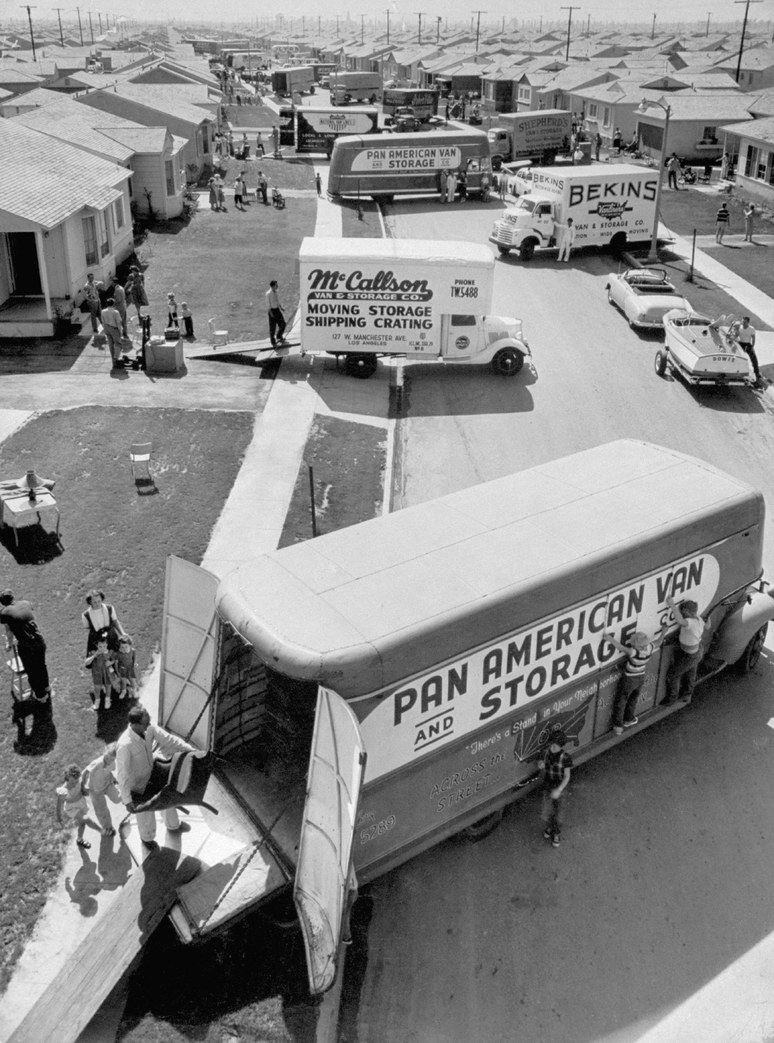 Standard
Common Interest
Condominium 
Planned Development 
Stock Cooperative 
Community Apartment
Undivided Interests 
Tenancy-in-Common (TIC’s)
Issued Public Reports by Subdivision Type (July 1 – March 31)
Types of Public Reports
Preliminary Subdivision Public Reports  - (PINK) typical term of 1 year
Conditional Subdivision Public Reports  - (YELLOW) typical term of 6 or 30 months depending on the project type
Final Subdivision Public reports  - (WHITE) typical term of 5 years
	All of these reports can be amended or renewed, as needed.
Notable Development Trends
Local Government Requirements
HOA maintenance of public amenities
Transit passes
HOA assessment subsidization (Market vs. Affordable)
Sale of Recreational Facility to HOA
Higher density housing
What Do You Need To Know
What constitutes a “subdivision”
Common interest governing documents 
The “Public Report”
Use of the accepted purchase contract
Use caution with “oral representations” 
Civil Code Section 4525
Solar Arrangements
Resale Transactions Davis-Stirling - Civil Code 4525
The following information must be provided by the owner to the prospective buyer before transfer of title:
Governing documents (CC&R’s, Bylaws and Articles)

Age restricted property statement, if applicable

Financial statements 

HOA assessment and delinquency statement
Resale Transactions Davis-Stirling - Civil Code 4525
Notice of violation of the governing documents
Construction defect information
Any change in the HOA’s current assessment structure
Rental restrictions, if applicable
Where to Find More Information
www.dre.ca.gov/Developers/
The following publications may be of assistance:
Real Estate Law & Reference Books
Residential Subdivision Buyer’s Guide 
Guide to Understanding Residential Subdivisions in California 
Living in a Common Interest Development
Subdivision Public Report Application Guide (SPRAG)
Department of Real EstateSubdivisions
Contact:

Chris Neri
Assistant Commissioner - Subdivisions
Phone: (916) 576-8854
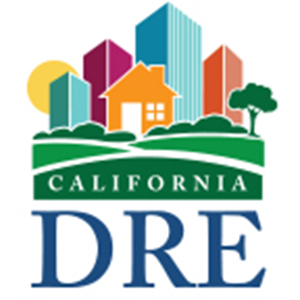 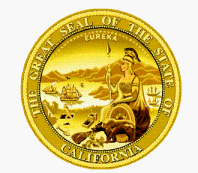 Legal affairs
Stephen Lerner
Assistant Commissioner
Legal Affairs
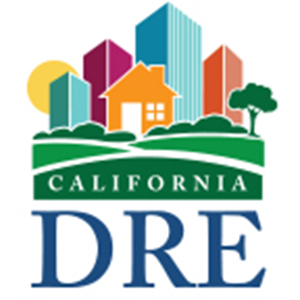 Legal affairs

● Administrative
    Prosecutions
● Consumer
    recovery account
●  Statutes
●  Regulations
Legal Affairs
●  Offices
	●  Los Angeles
	●  Sacramento
●  Operational Units
	●  Los Angeles Administrative Prosecution Unit
	●  Sacramento Administrative Prosecution Unit
	●  Consumer Recovery Account
	●  Special Projects/General Law
Legal Affairs
Disciplinary Tools
Revocation
Restriction
Suspension
Surrender
Public Reproval
Corrective Action Letter
Cite and Fine
Desist and Refrain Order
Bar Order
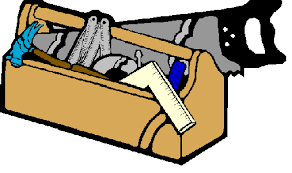 Legal Affairs
Disposition of Cases
Consumer Recovery Account
Consumer Recovery Account
(July 1, 2018 – March 31, 2019)
Consumer Recovery AccountClaims Filed & Total Amount Paid(Fiscal Year)
Consumer Recovery AccountClaims Filed & Total Amount Paid(Fiscal Year)
CONSUMER RECOVERY ACCOUNT
Claims History

Since 1964, DRE has paid over $65 million to victims of real estate fraud
Update: 2018 Legislation
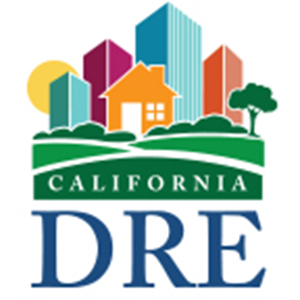 Overview of 2018 Legislative Activity
Bills that reached the Governor’s Desk: 1,217
Bills Signed:  1,016
Bills Vetoed:  201
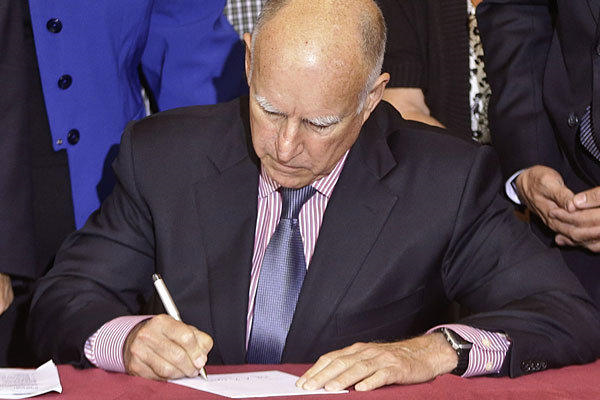 Overview of 2018 Legislative Activity
Signed by Governor
	●	 AB 1289 (Arambula)
	●	AB 2138 (Chiu and Low)
	●	AB 2884 (Irwin)
	●	SB 721 (Hill)
AB 2884 (Irwin)AB 1289 (Arambula)
Both bills include a “Savings Clause” added to statute to preserve existing legal duties and relationships
The bills move real estate definitions from the Civil Code to the Real Estate Law
Licensees must report a felony criminal complaint filed against them to the DRE, just as with an indictment currently
Brokers are no longer required to keep the paper licenses for themselves and their salespersons
AB 1289 amends Civil Code Sections 2079.16 and 2079.21 to expand the information a dual agent may withhold from clients
AB 2138 (Chiu and Low)
Existing law:
●	Authorizes denial of license if applicant is convicted of felony or substantially-related misdemeanor
●	Authorizes denial of license if applicant knowingly made a false statement of fact that is required to be disclosed on his/her application
●	Precludes denial of a license solely based on a conviction if conviction dismissed or expunged
AB 2138 (Chiu and Low)
New law:
●	Precludes denial of license if applicant convicted of a crime that is more than 7 years old
	◦	Exception:	Convictions for serious felonies or 							financial crimes
●	Precludes denial of license based on acts underlying a conviction if conviction has been dismissed or expunged
●	Precludes entity from inquiring about criminal history on license applications
●	Effective July 1, 2020
SB 721 (Hill)
●	Inspection of decks or balconies for buildings with 3+ dwelling units
	◦	Performed by licensed architect, engineer or 	specified building contractor
●	Inspections to be conducted
	◦	Initially by January 1, 2025
	◦	Subsequently every 6 years
●	Repairs to be completed within 120 days
●	Inspection report submitted to DRE for condo conversions
	◦	Condition to issuance of final public report
Regulations
●	First Point of Contact
●	Removal of Discipline from 	DRE’s 	Website
First Point of Contact
●	AB 1650 (Frazer)
●	Regulations under development
◦	Effective Date:  March 28, 2019
●	Proposed Regulations
◦	License number required on “1st Point of 	Contact” solicitation materials
◦	Responsible broker’s number not required as 	long as responsible broker’s name/logo 	appears with name and license number of 	salesperson or broker associate
First Point of Contact (Continued)
●	1st Point of Contact
◦	Business Cards
◦	Stationery
◦	Websites owned or controlled by the soliciting licensee
◦	Promotional and advertising flyers, brochures, leaflets, 	etc.
◦	Advertisements in electronic media (internet, e-mail, 	radio, television, etc.)
◦	Print advertising in any newspaper or periodical
●	Excludes “for sale”, “for rent” or “open house” 	sign where sign has no name/logo or the 	name/logo belongs to the responsible broker
Petitions to Remove Discipline from Website
AB 2330 (Ridley-Thomas)
●	Prior law required DRE to post status of every license on 	its website
◦	Including all discipline

● 	New law authorizes the Commissioner to set up a petition 	process to remove discipline from the website
◦ Licensees only (not available to unlicensed or non-        licensed)
◦ Discipline must be 10 years or older
◦ Petitioner must pay a fee set by regulation
◦ Findings that no credible risk to members of the public 
   exists as a condition to removing discipline

 ●	Effective Date: March 7, 2019
Advertising:DBA v. Team Names
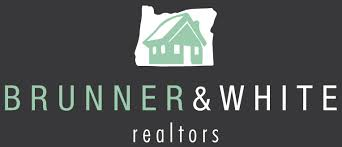 Example 1
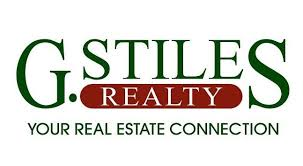 Example 2
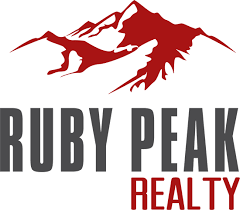 Example 3
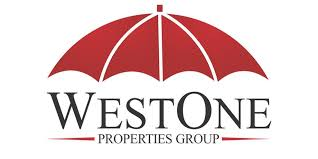 Example 4
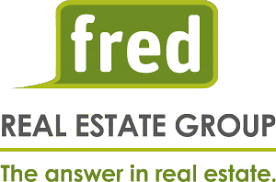 Example 5
DBA’s
Bus. & Prof. Code section 10159.7(a)(1):
“‘Fictitious business name’ means a professional identity or brand name under which activity requiring a real estate license is conducted . . . .”
DBA’s
2 Classifications of DBA’s:
●	Broker-owned fictitious business name
●	Salesperson-owned fictitious business name
Contract with responsible broker authorizing salesperson to file/obtain a fictitious business name (Bus. & Prof. Code §10159.5(a)(2))
Use of the name as permitted by the responsible broker (Bus. & Prof. Code §10159.5(b)(1))
Broker still responsible for supervising salespersons ((Bus. & Prof. Code §10159.5(b)(2))
DBA’s
Steps to obtain a fictitious business name:
If salesperson, contract with broker for authority to file/obtain a fictitious business name
Obtain a fictitious business name from the county clerk
Deliver a fictitious business name application to DRE
Signed by the responsible broker
DBA’s
Reasons why a DBA application may be denied:
Misleading or constitutes false advertising (Commissioner’s Regulations §2731(c)(1))
Implies a partnership or corporation when such an entity does not exist (Commissioner’s Regulations §2731(c)(2))
Includes the name of a real estate salesperson (Commissioner’s Regulations §2731(c)(3))
Is the name formerly used by a licensee whose license has since been revoked (Commissioner’s Regulations §2731(c)(5))
Team Names
Bus. & Prof. Code section 10159.7(a)(3):
“’Team name’ means a professional identity or brand name used by a salesperson . . . for the provision of real estate licensed services.”
Team Names
Used by two or more real estate licensees
The team name includes the surname of at least one licensee member of the team
The team name includes “associates,” “group,” or “team”
The team name does not include:
Real estate brokerage
Broker
Brokerage
Other term that leads a member of the public to believe that the team is offering real estate brokerage services
Other term that suggests or implies the existence of a real estate entity independent of a responsible broker
Advertising – Responsible Broker’s Identity
Salesperson-owned DBA’s
Advertising and solicitation materials using a fictitious business name shall include the responsible broker’s identity in a manner equally as prominent as the fictitious business name (Bus. & Prof. Code §10159.5(d))
Note:  “Responsible Broker’s Identity” moved from section 10159.7 to section 10015.4
Team Names
The responsible broker’s identity shall be displayed as prominently and conspicuously as the team name in all advertising and solicitation materials (Bus. & Prof. Code §10159.6(b))
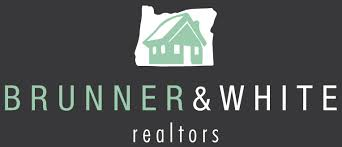 Example 1
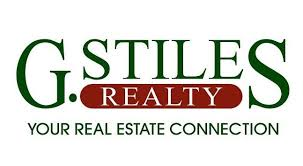 Example 2
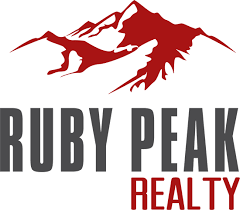 Example 3
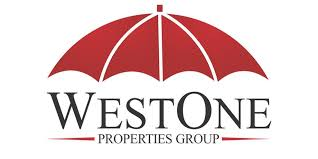 Example 4
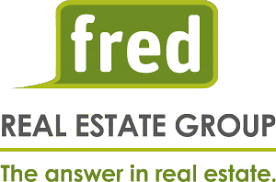 Example 5
Department of Real EstateLegal Affairs
Contact:
Stephen Lerner– Assistant Commissioner,
Legal Affairs
Stephen.Lerner@dre.ca.gov
(916) 576-8100
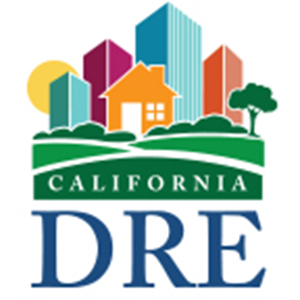 Q&A
THANK YOU
This power point presentation will be made available in its entirety on the DRE website.
www.dre.ca.gov
Next Meeting to be held in 
Los Angeles, CA
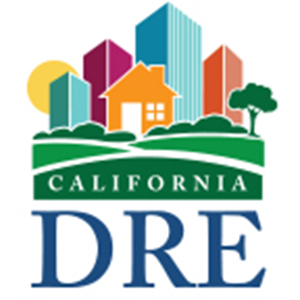